Dane County Juvenile Court Program
Secure Residential Care Center presentation to DOC Grant Committee
John Bauman, Juvenile Court Administrator and Ed Pearson, Superintendent
August 19, 2019
Located at 210 Martin Luther King Jr. Blvd. Rm 200 Madison, WI
Total current facility is 28,000 sq. ft.
Juvenile Detention contains 24 co-ed beds across three sleeping units
Proposed additional SRCC space is 11,000 sq. ft. indoor and 2,400 sq. ft. outdoor recreation
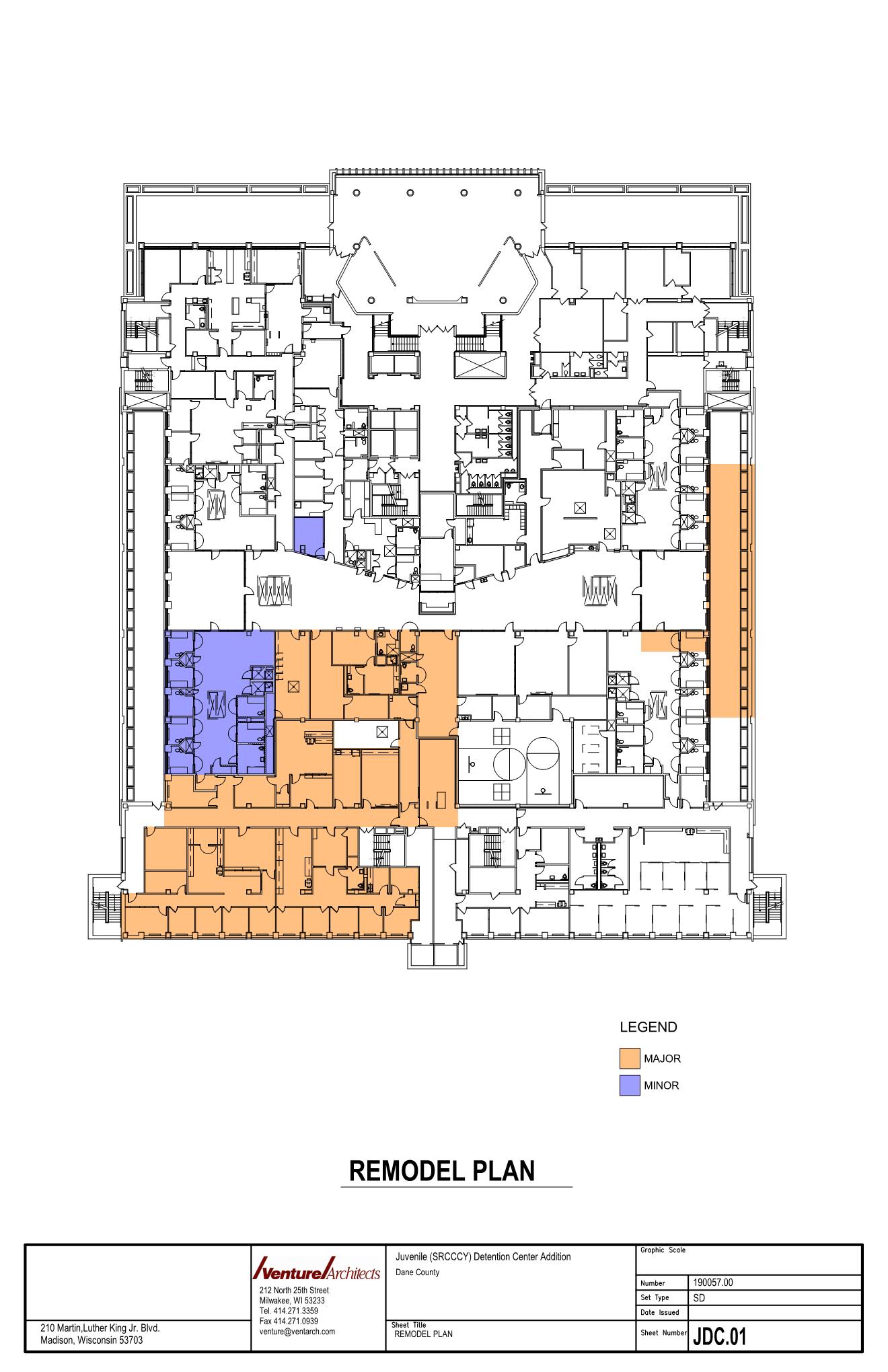 Current floor plan
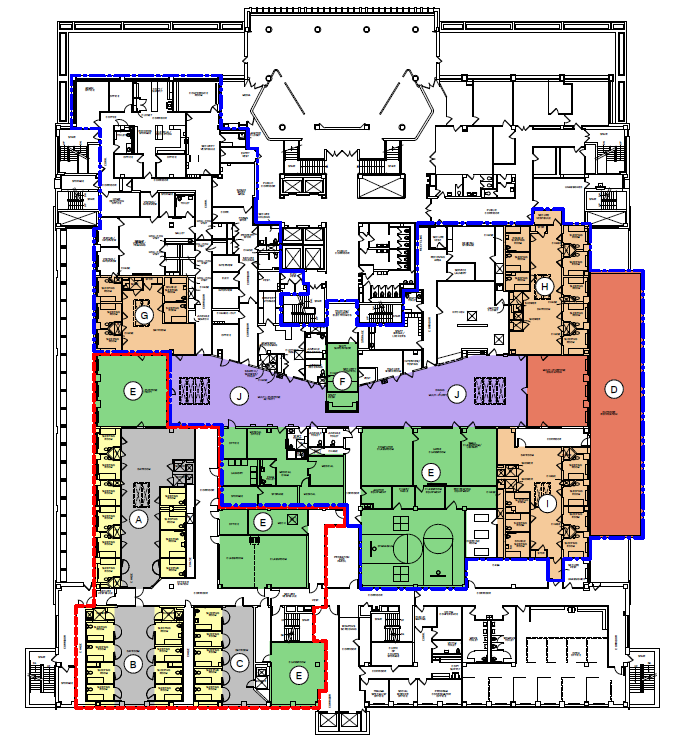 Floor layout and plans
18 male beds across 2 units with 5 bed additional capacity. 12-14 Dane youth.
3-4 girl beds in 1 unit with 2-3 bed additional capacity. 3-4 Dane youth.
Shared gym, dining, visitation, outdoor recreation, general purpose space
Separate classrooms, sleeping, programming space
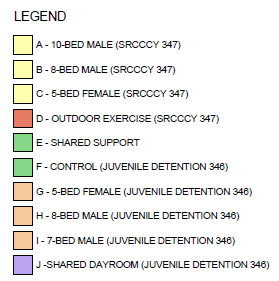 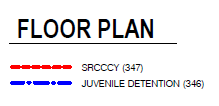 Actual & Estimated Project Schedule
13
1
2
5
9
10
11
12
4
7
14
3
6
8
9
1
2
10
3
11
4
12
5
6
13
7
14
8
Issues for discussion
Variances/cost reduction-347.10(2) furnishings/fixtures, self-contained breathing apparatuses, sally ports, direct supervision, co-located
Assessment/evaluation/data collection-social emotional learning, recidivism, placement stability, trauma, satisfaction, education
Daily rate-unknown, but will work with other counties to set a range for all that allows flexibility but avoids competition
Project costs-will be available by mid to late September
Outdoor space
Questions?
Thank you
John Bauman bauman.john@countyofdane.com 
608-283-2925
Edjron Pearson pearson.edjron@countyofdane.com 
608-283-2926